Chào các em tham gia tiết học  hôm nay
MÔN: Tiếng Việt
LỚP 1
Bài 50: Ôn tập và kể chuyện
KHỞI ĐỘNG
ot
ngọt
tốt
Em học tốt.
ôt
vợt
vọt
Em ăn rau ngót.
ơt
thớt
giọt
Thỏ ăn cà rốt.
c
t
1
Đọc
ac
a
at
ăt
ăc
ă
ât
â
âc
oc
o
ot
ô
ôc
ôt
ơ
ơt
uc
u
ưc
ư
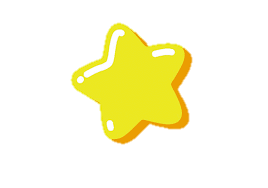 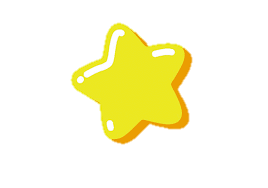 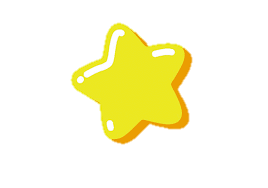 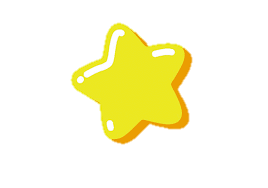 4
3
2
1
hạt thóc
lọ mực
cột mốc
bật lửa
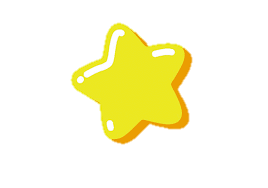 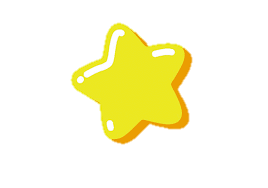 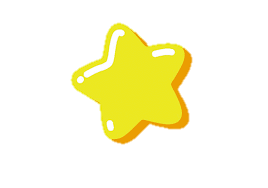 7
5
6
giấc mơ
đôi mắt
lác đác
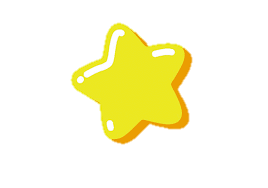 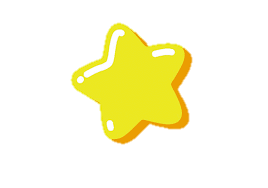 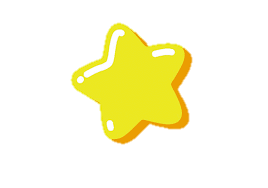 8
9
10
xúc xắc
gót chân
quả ớt
Gà mẹ dẫn đàn con đi ăn. Chốc chốc, tìm thấy mồi, gà mẹ “tục…tục…” gọi con. Đàn gà con chạy lại, chen chúc nhau ăn rồi rúc vào bên mẹ. Gà mẹ ủ ấm cho các con.
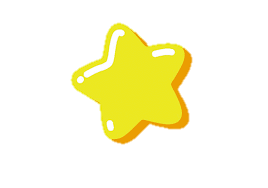 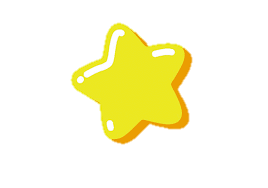 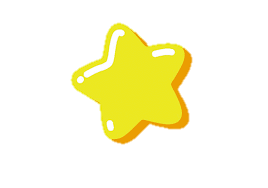 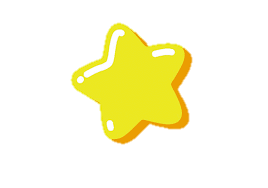 hạt thóc
lọ mực
cột mốc
bật lửa
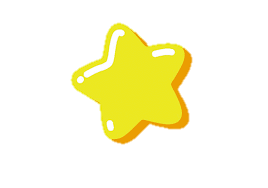 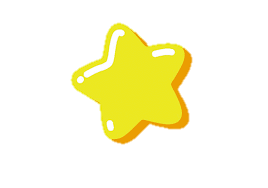 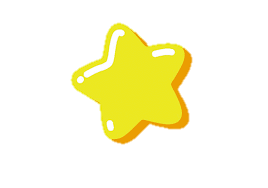 giấc mơ
đôi mắt
lác đác
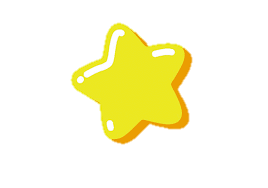 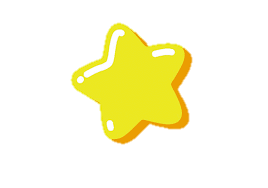 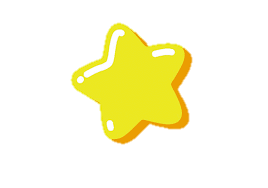 xúc xắc
gót chân
quả ớt
Gà mẹ dẫn đàn con đi ăn. Chốc chốc, tìm thấy mồi, gà mẹ “tục…tục…” gọi con. Đàn gà con chạy lại, chen chúc nhau ăn rồi rúc vào bên mẹ. Gà mẹ ủ ấm cho các con.
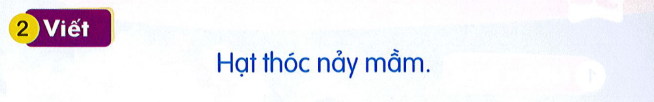 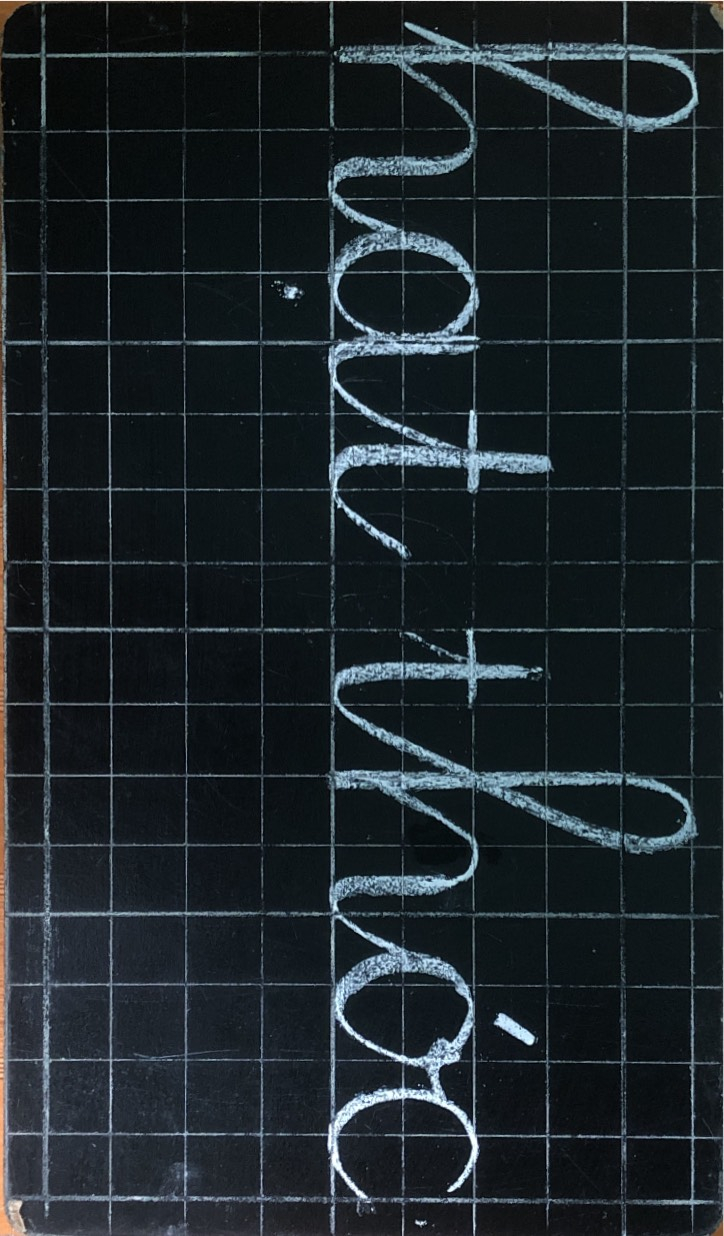 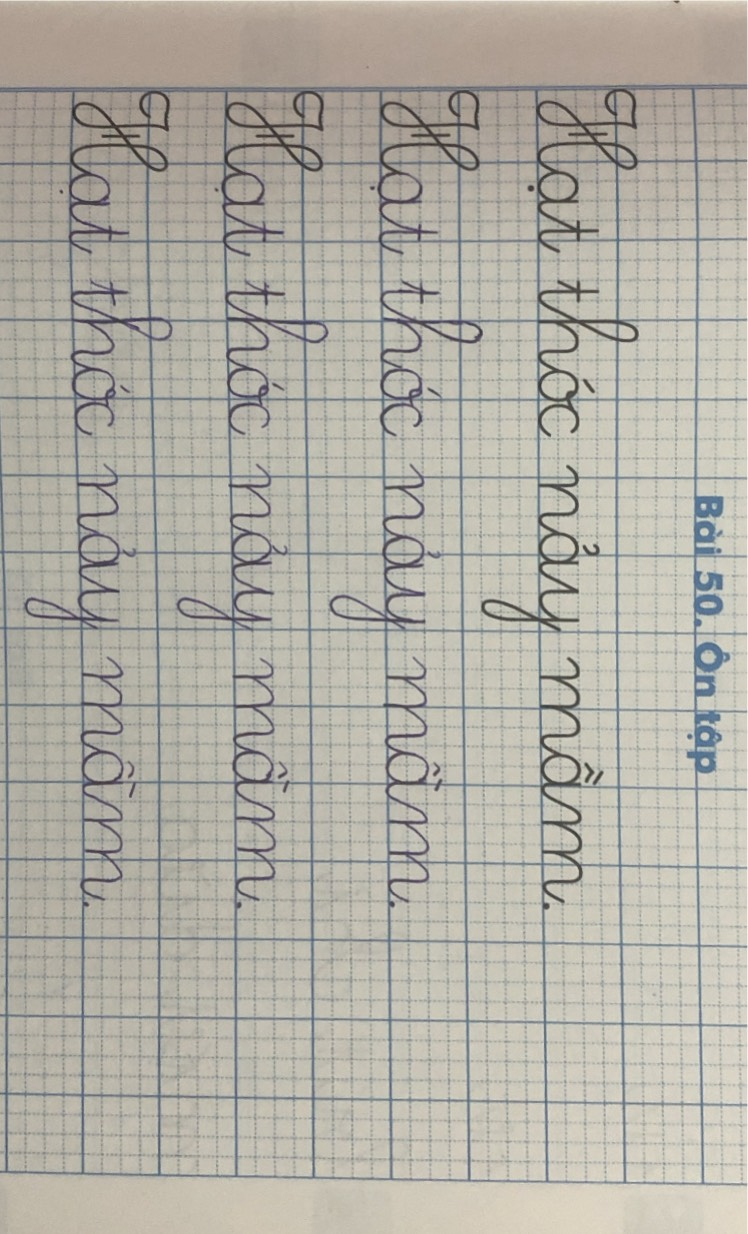 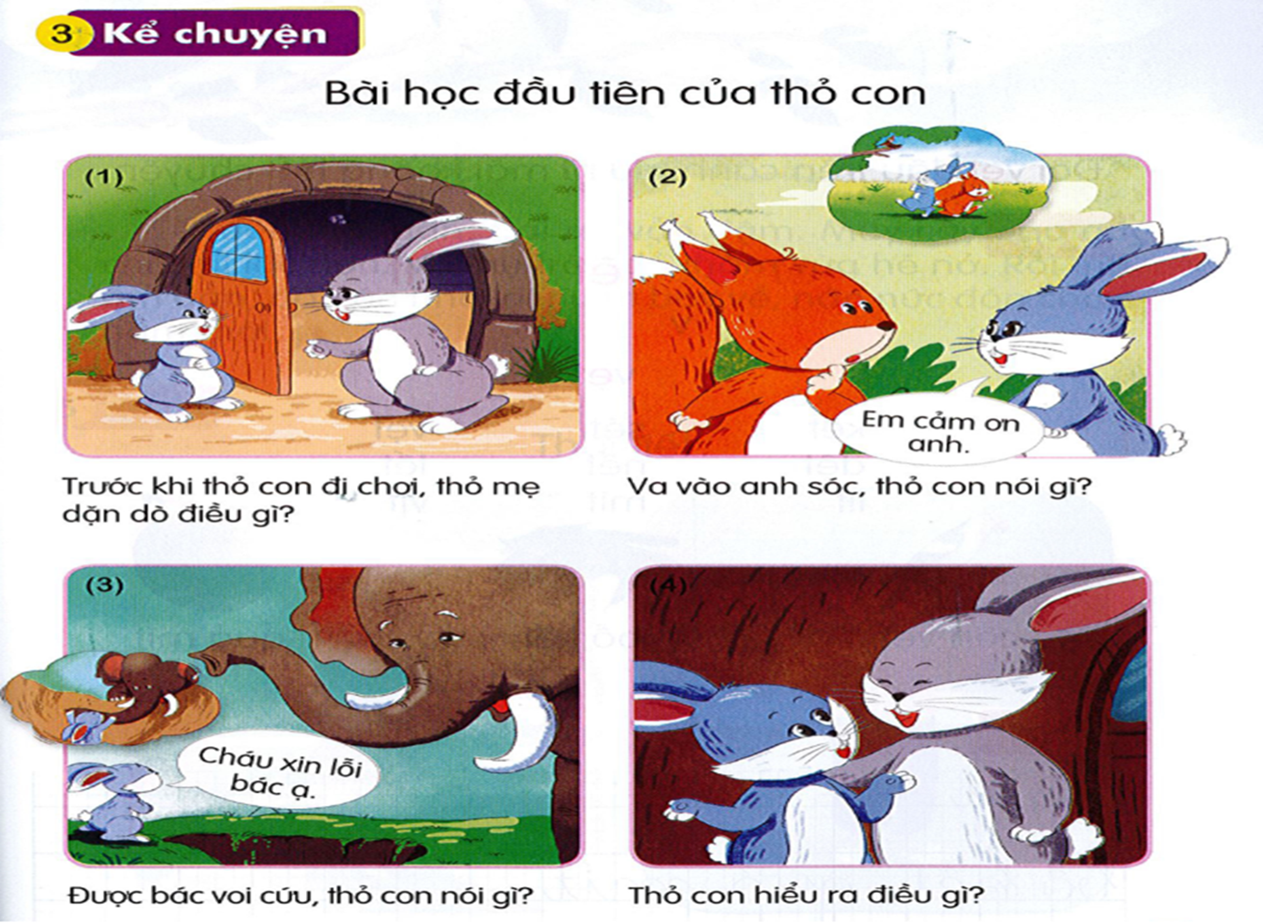 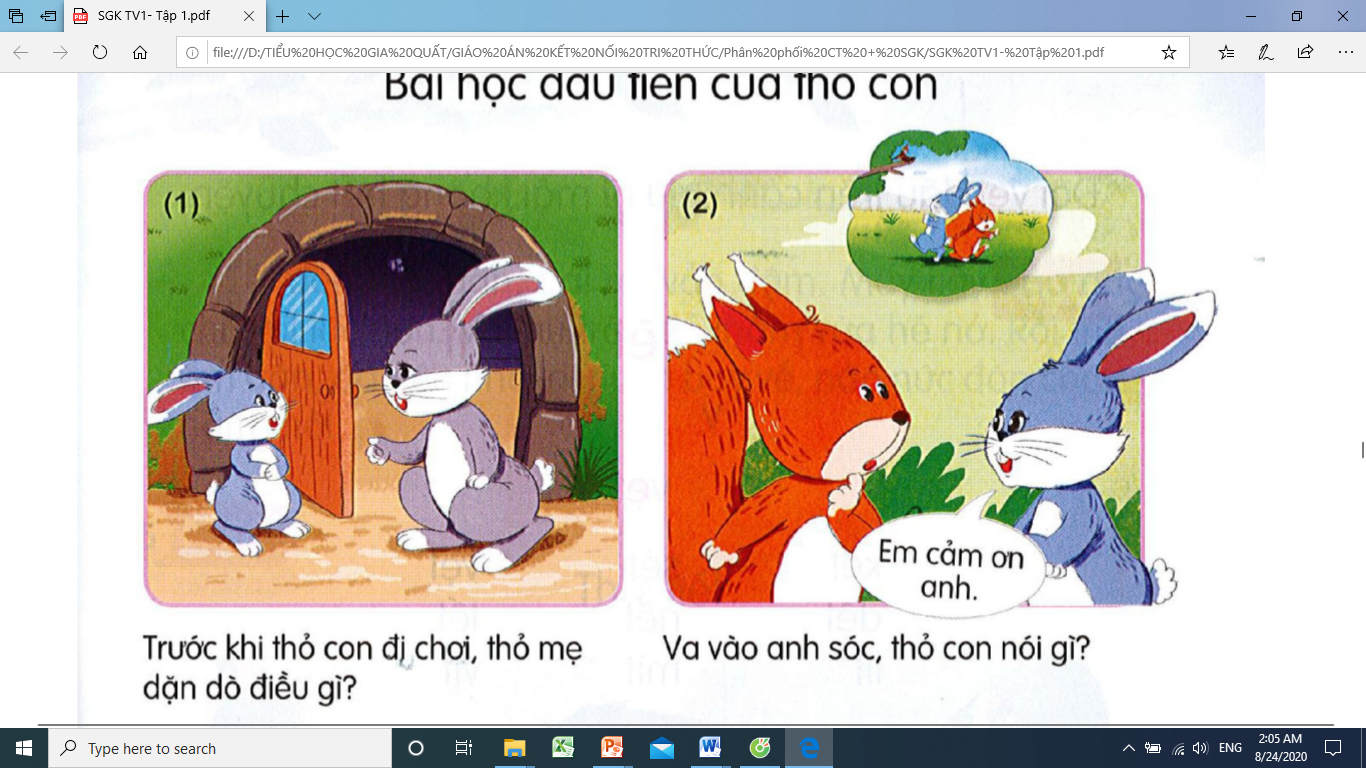 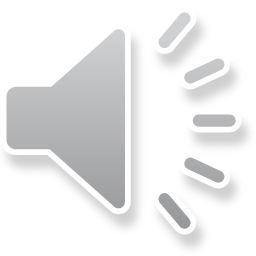 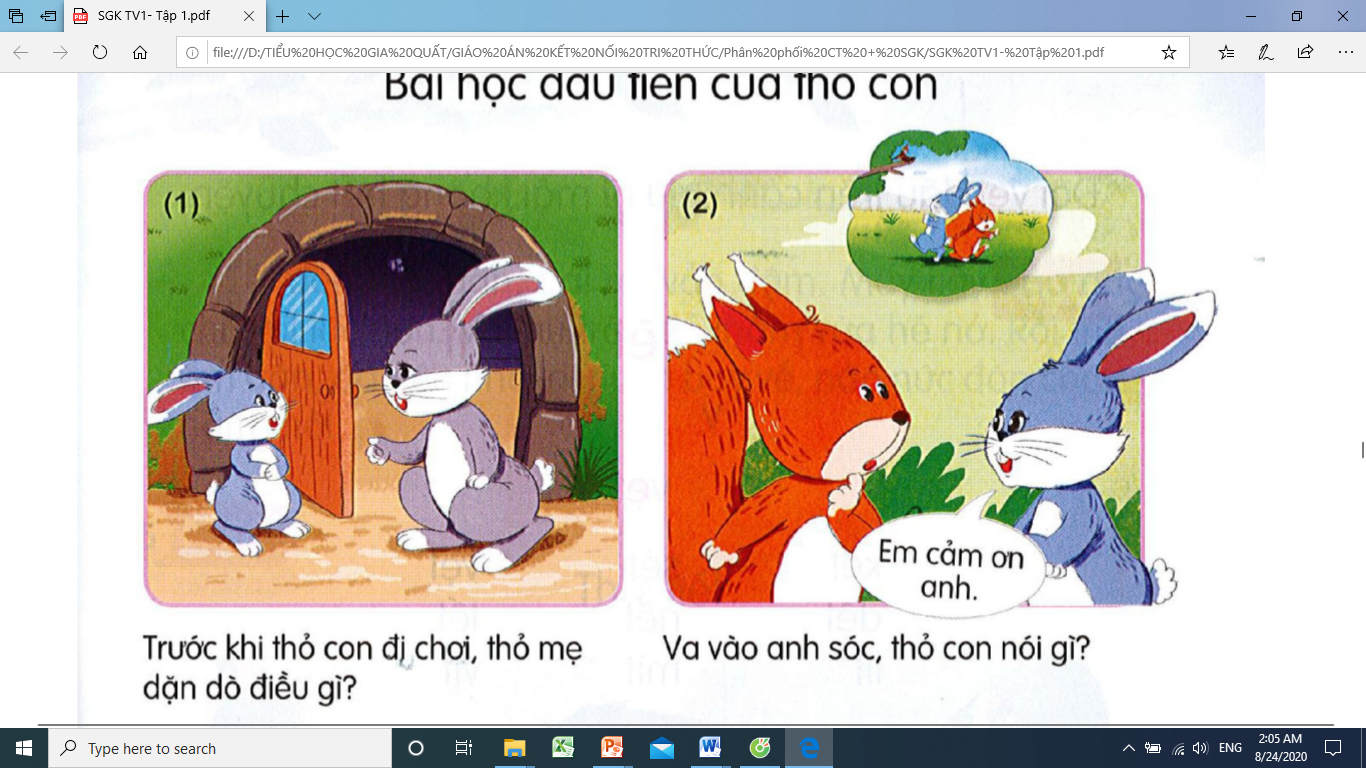 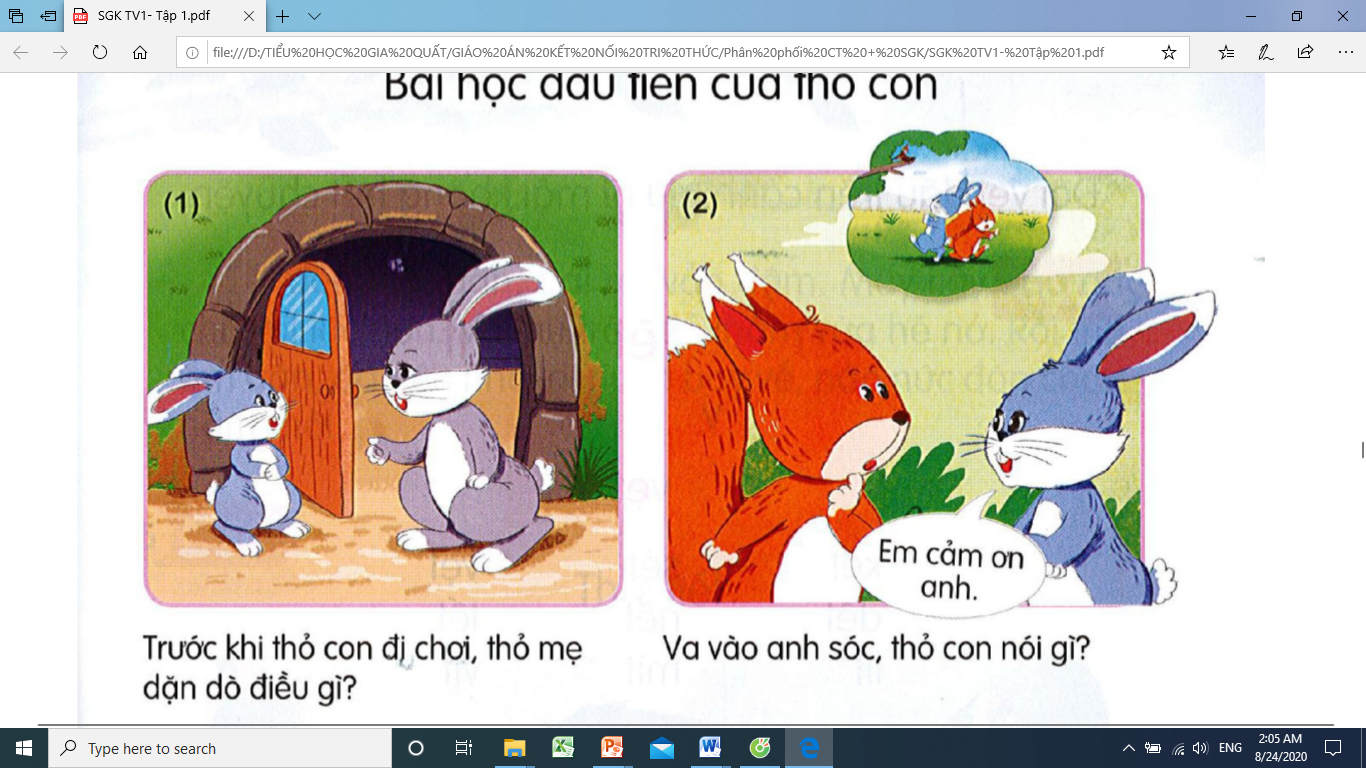 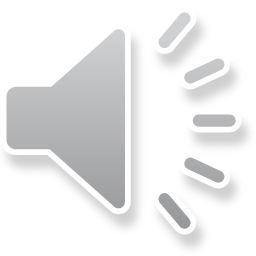 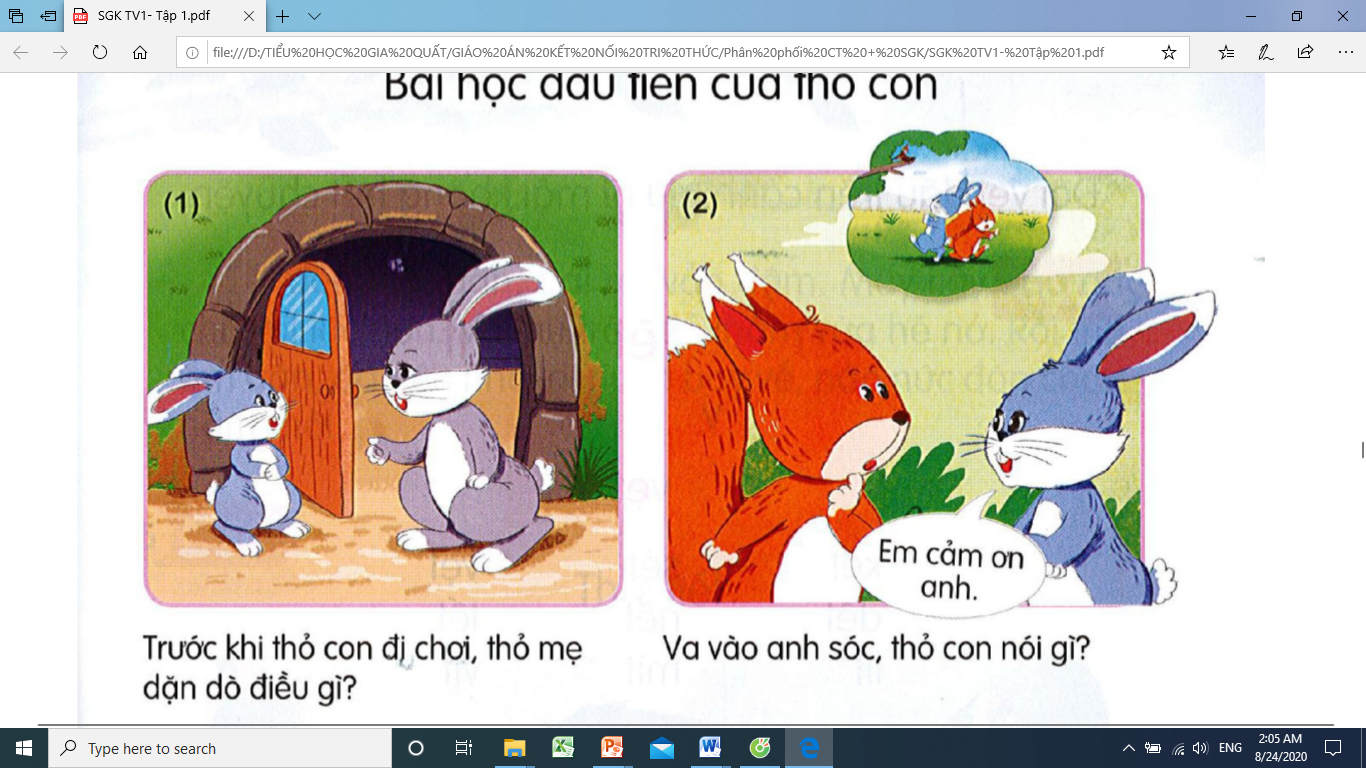 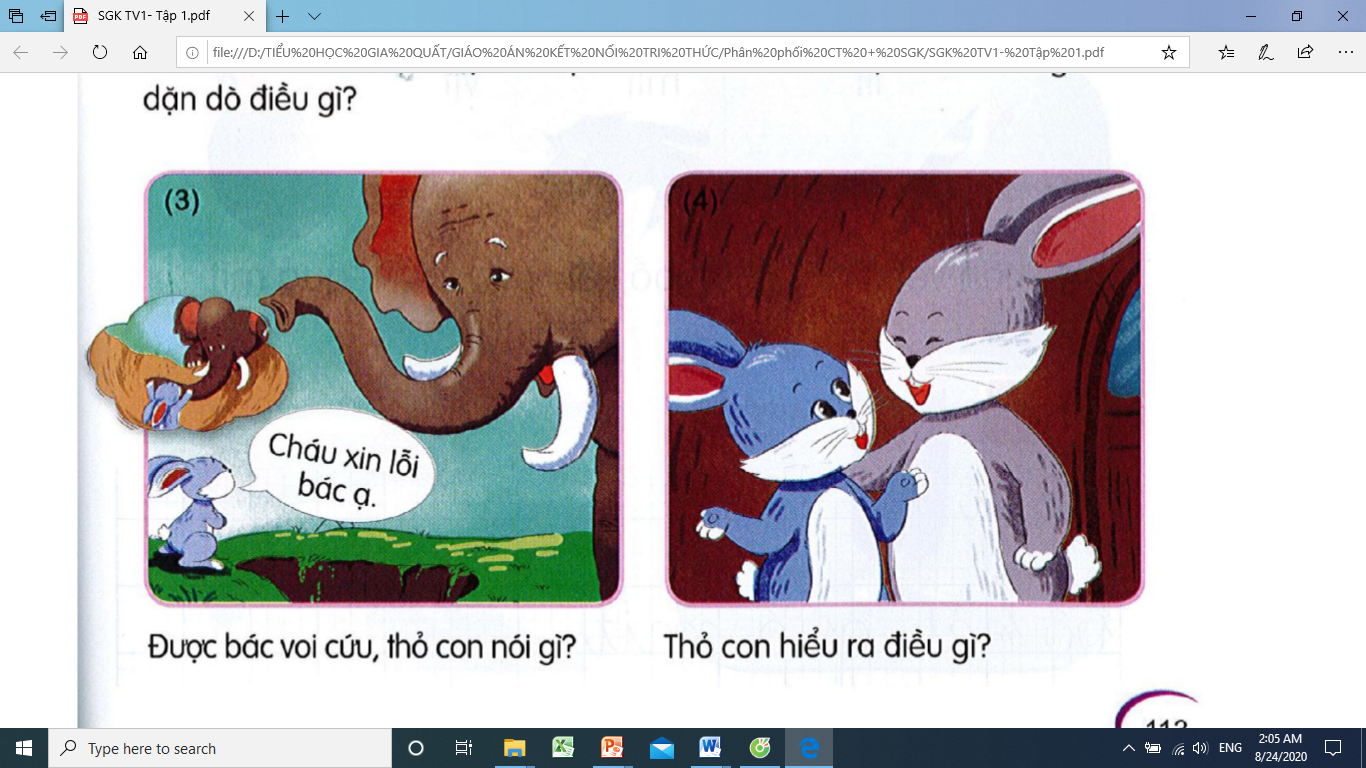 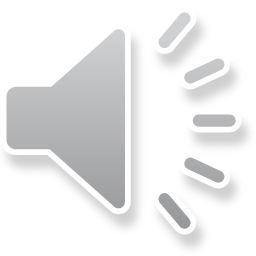 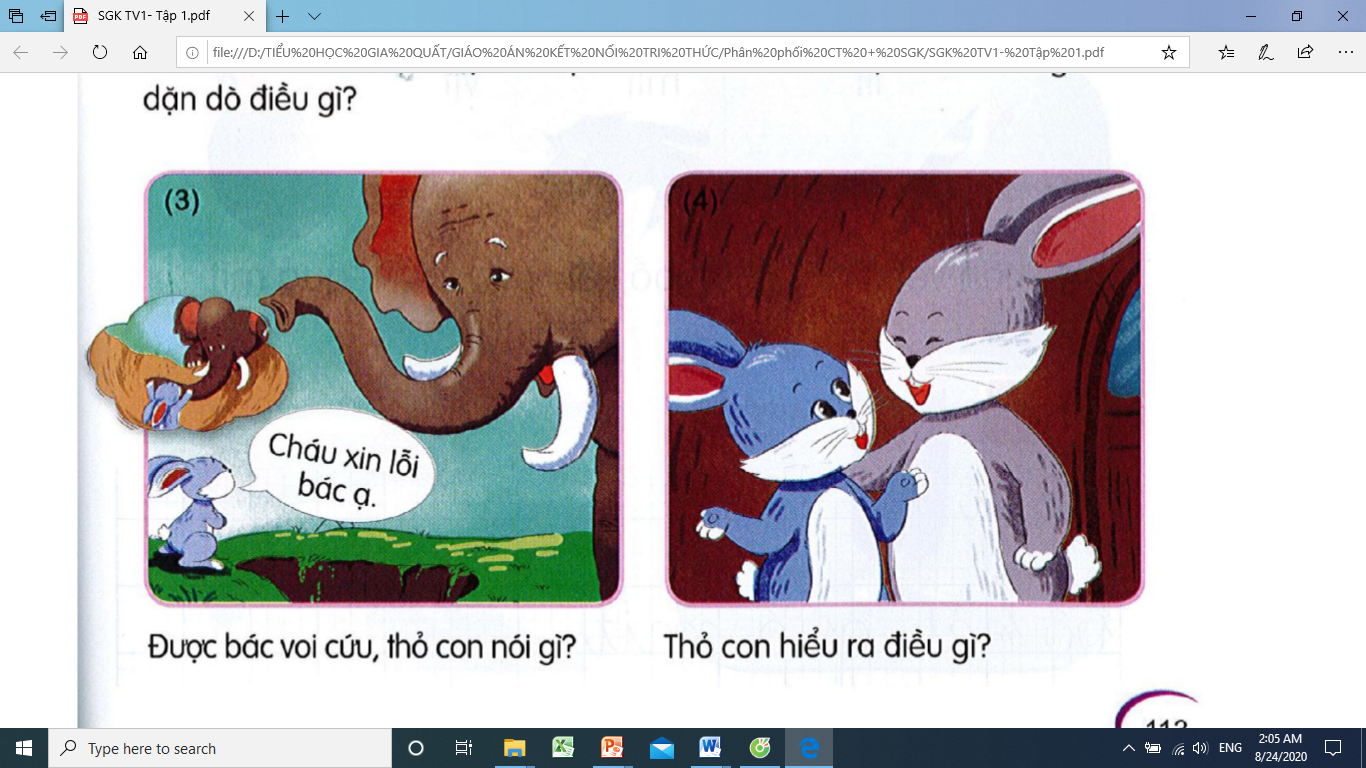 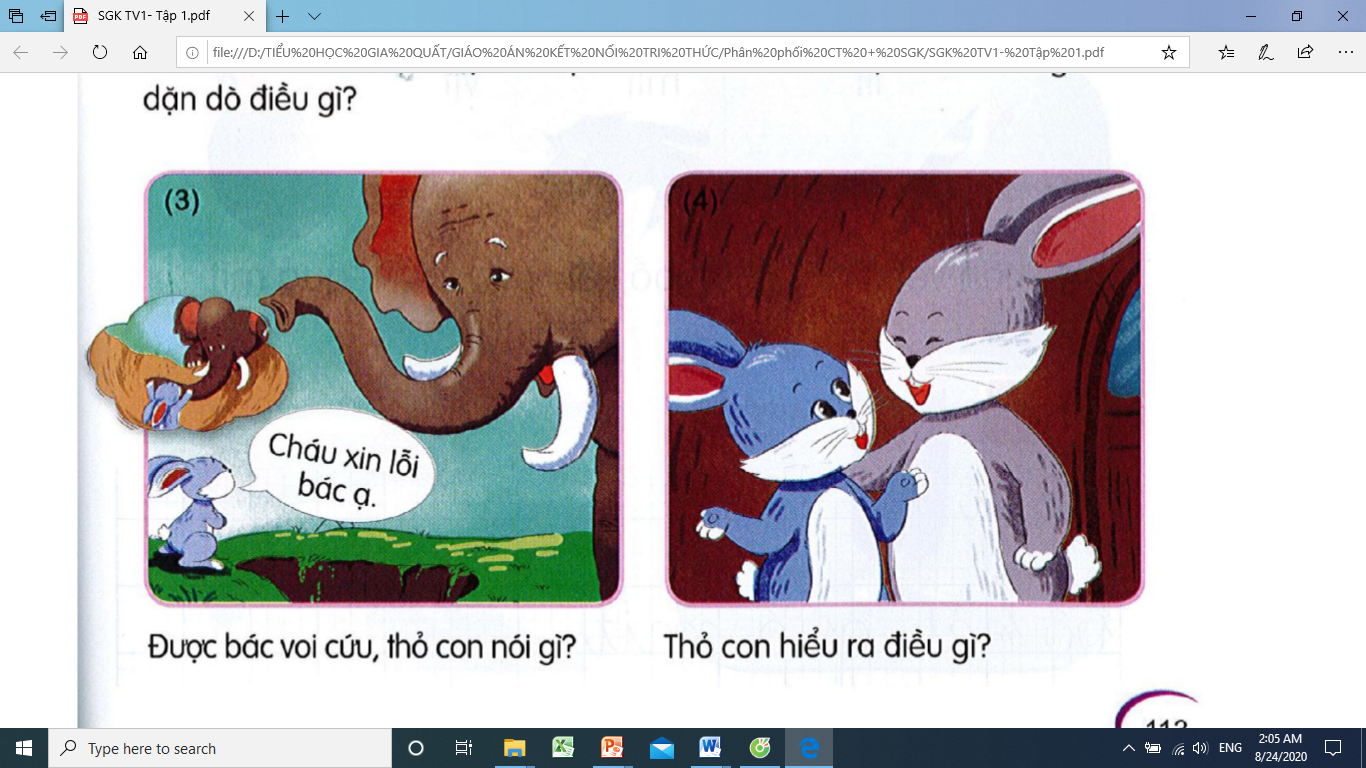 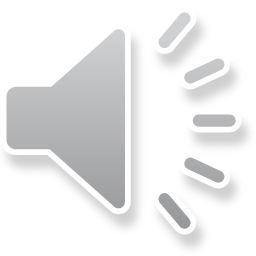 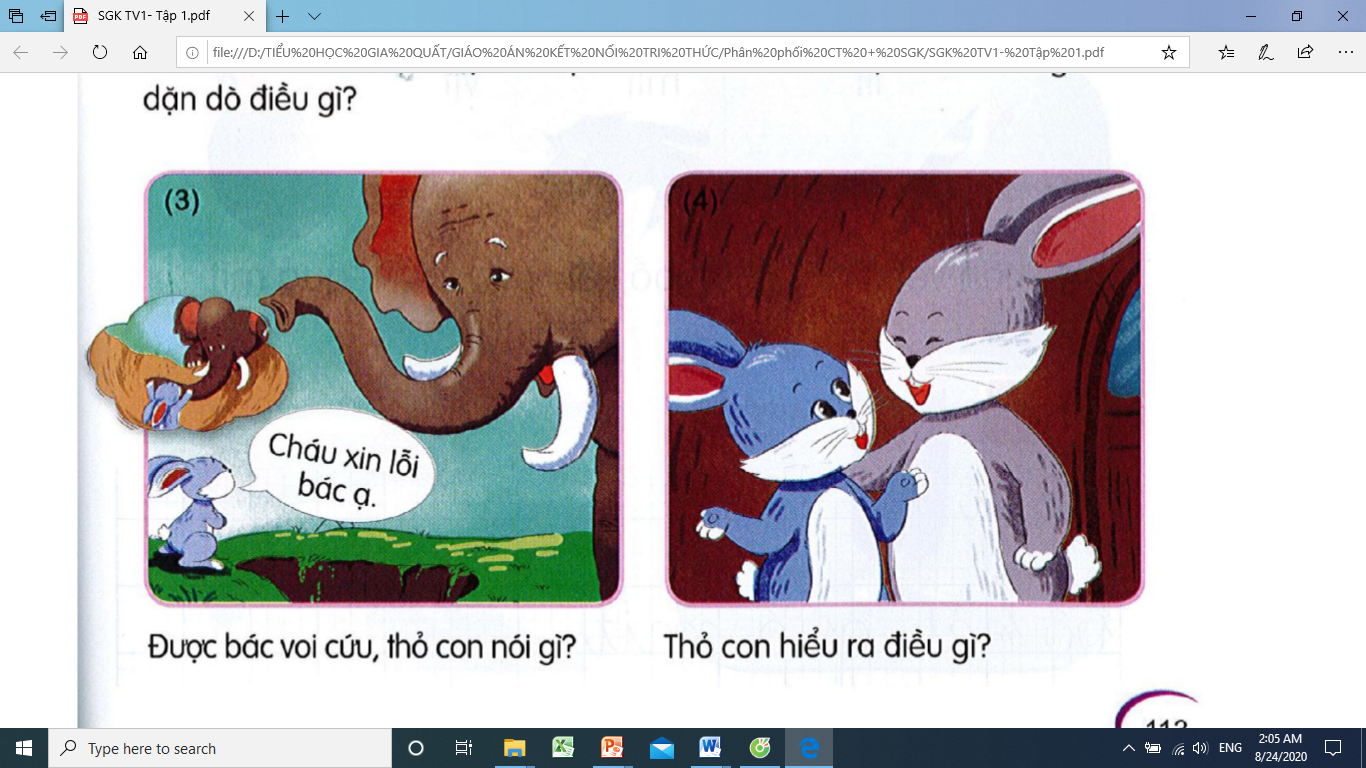 Bài học đầu tiên của thỏ con
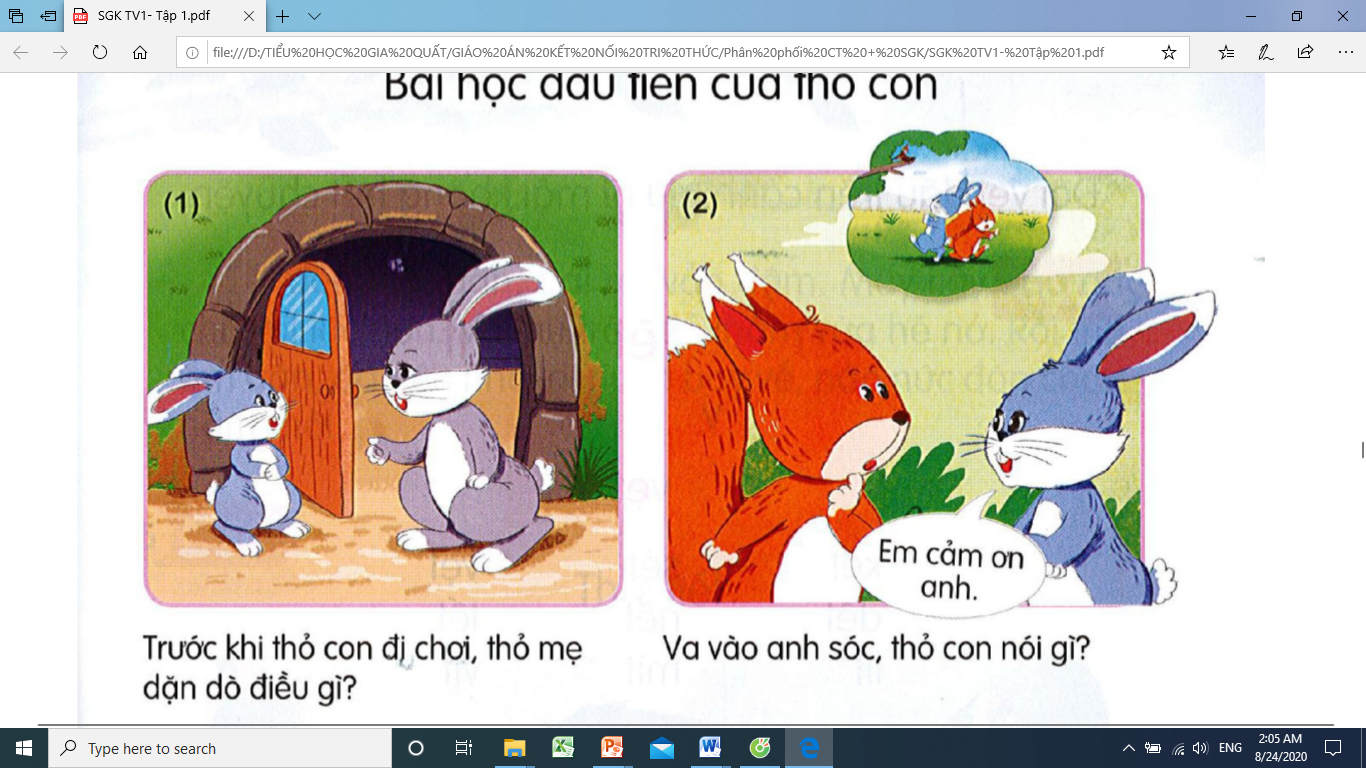 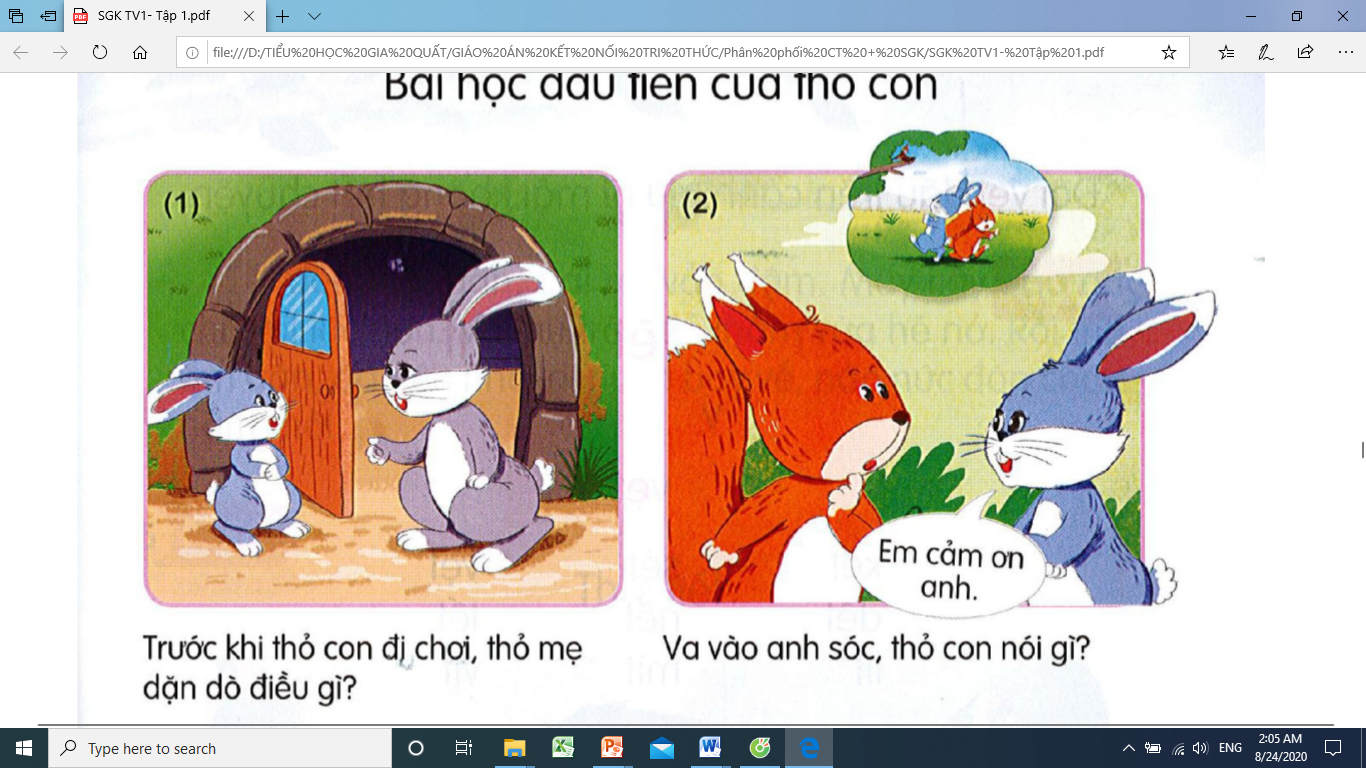 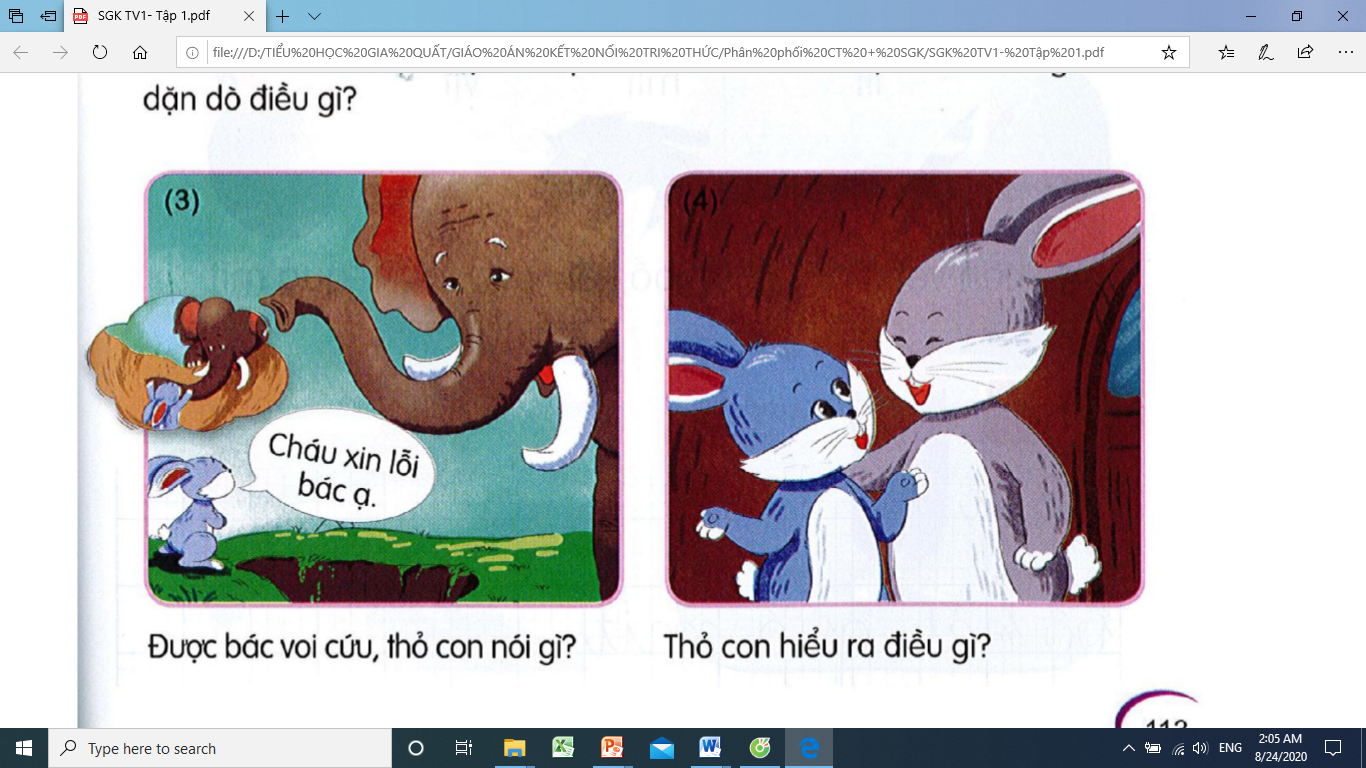 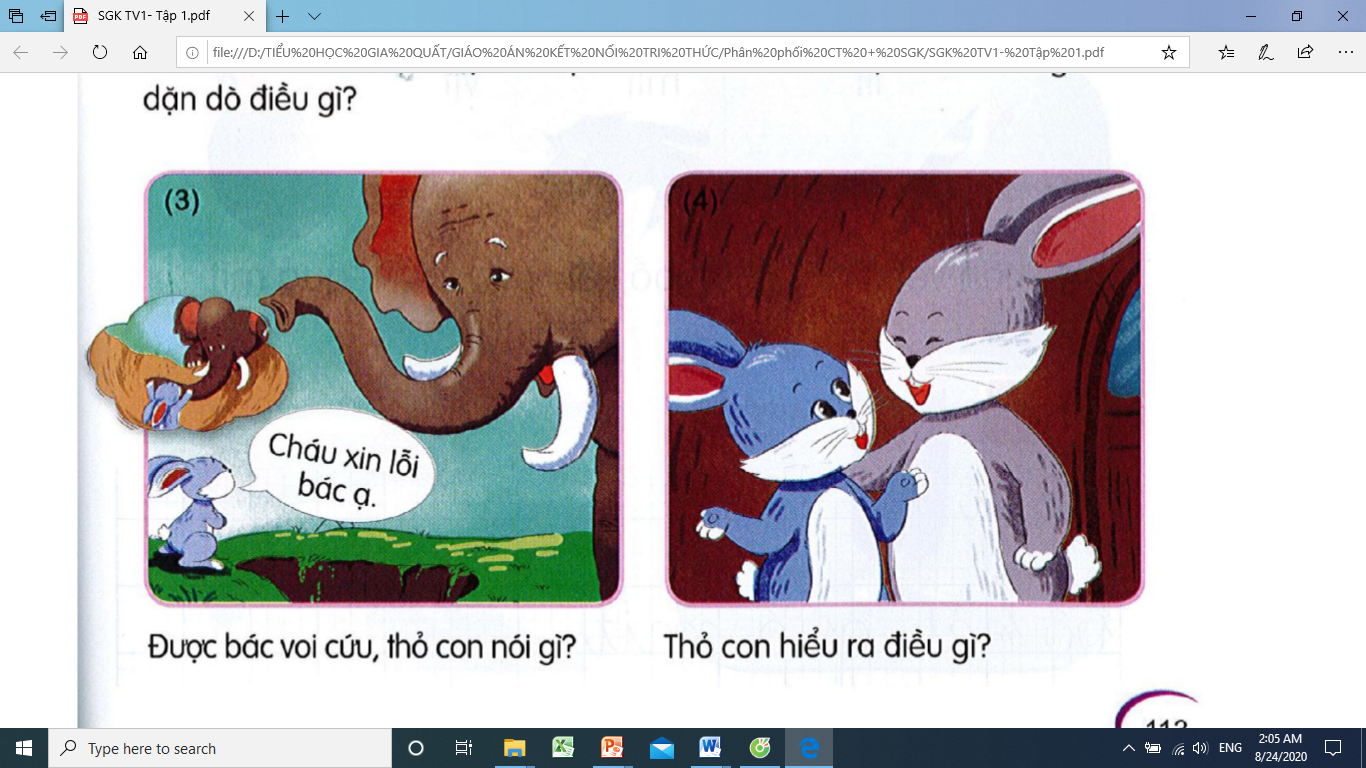 CỦNG CỐ 
BÀI HỌC
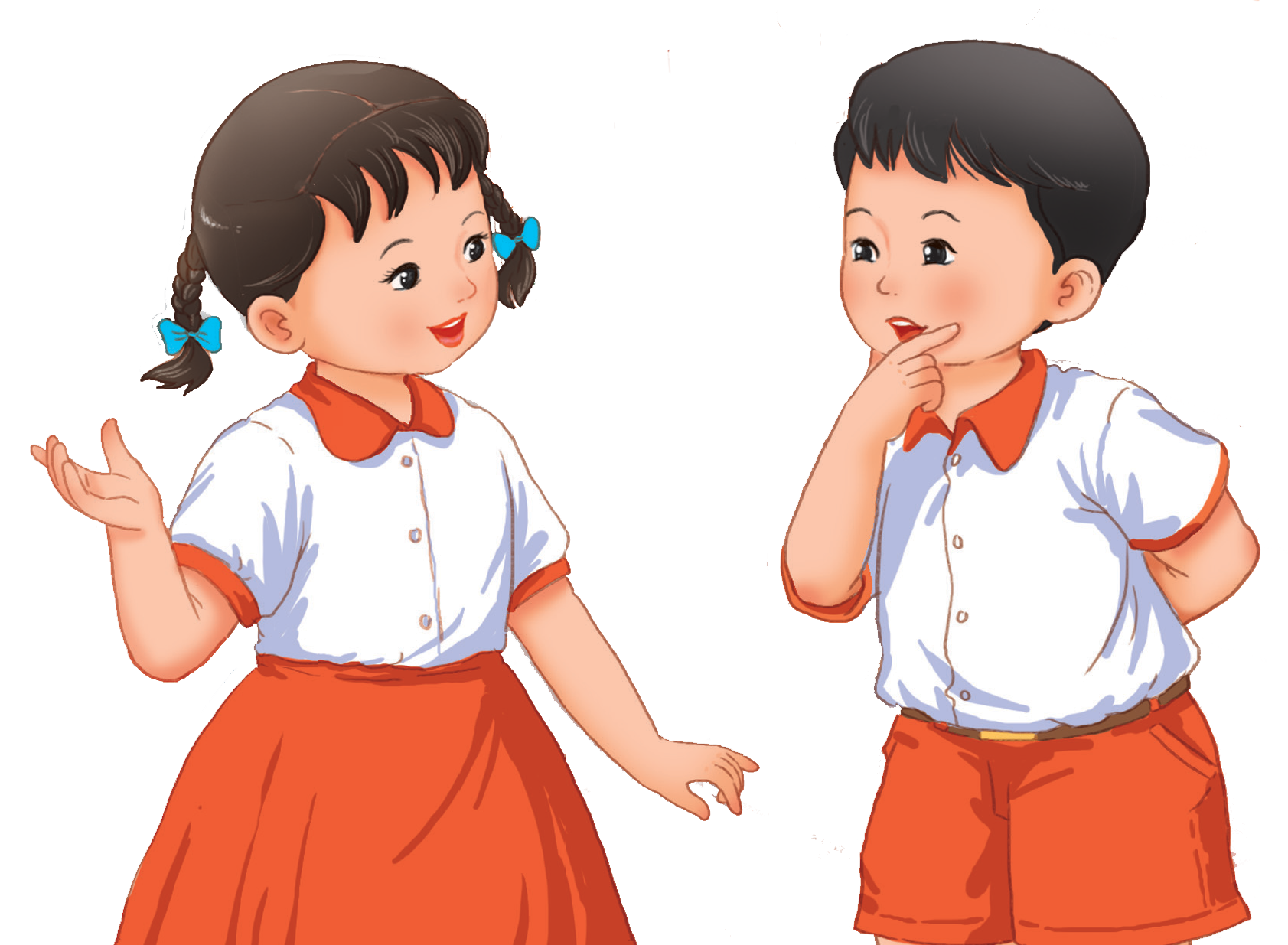